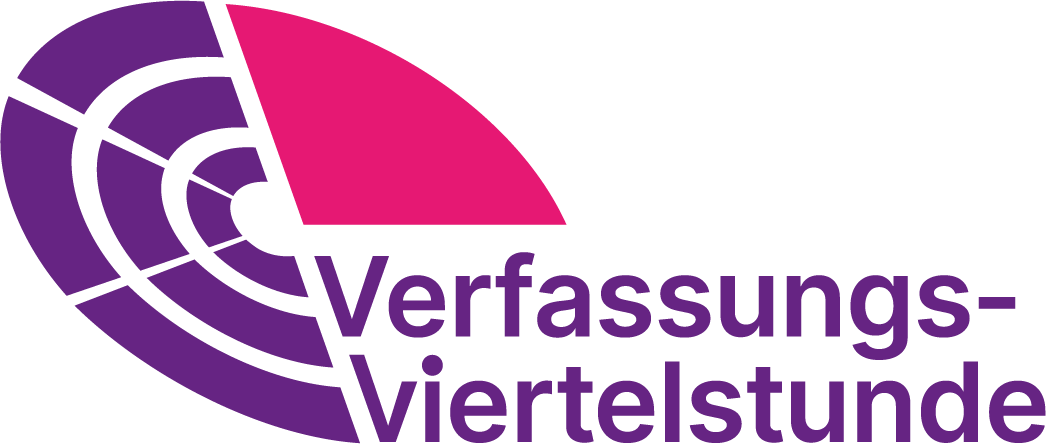 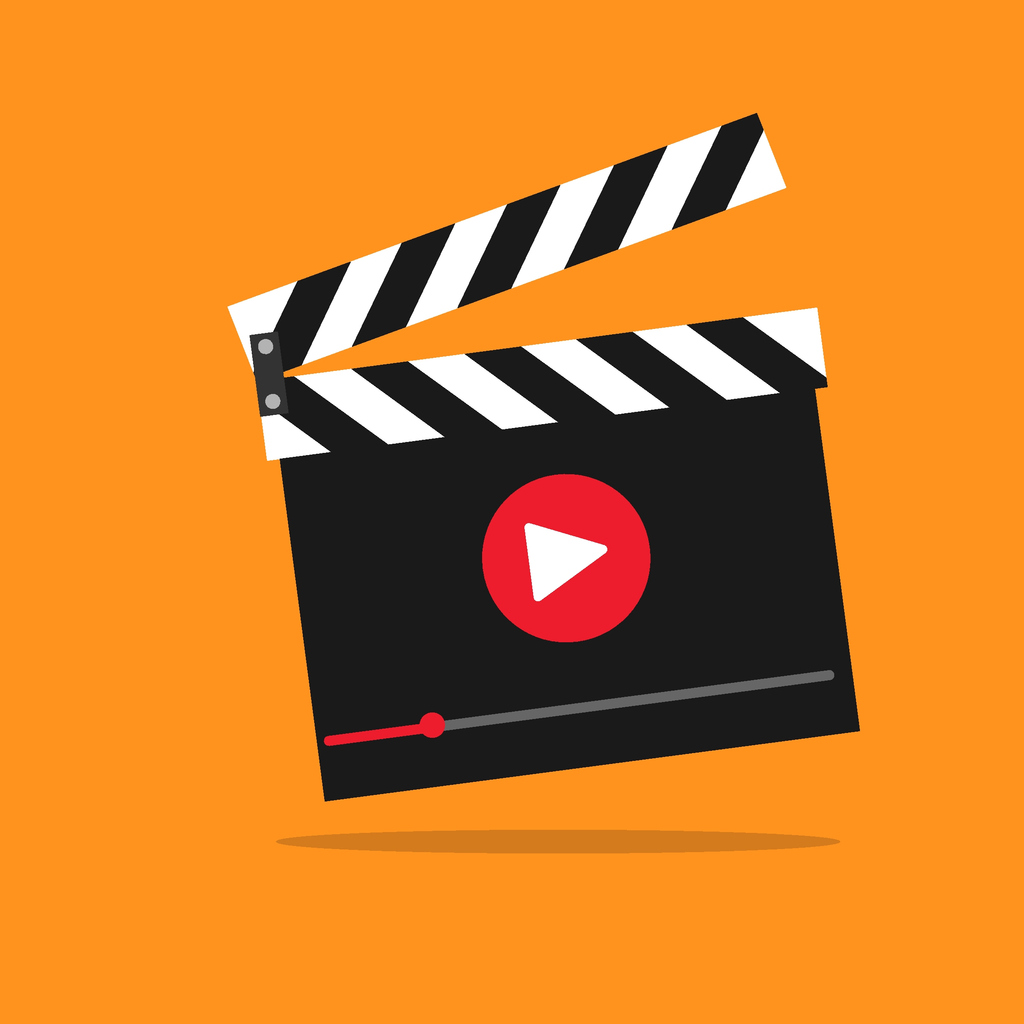 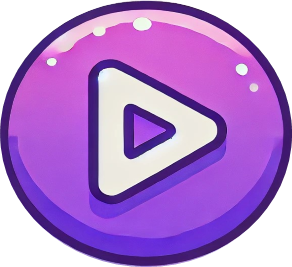 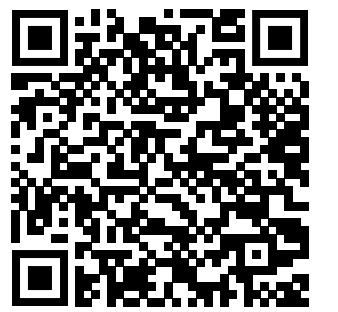 https://kinder.wdr.de/tv/die-sendung-mit-der-maus/av/video-sachgeschichte-grundgesetz-102.html
[Speaker Notes: Die Lehrkraft zeigt den Filmausschnitt bis Min. 2:37.

Arbeitsauftrag:
Sieh dir den folgenden Filmausschnitt an! (bis Min. 2:37)
Nach Ansehen des FilmeDie Lehrkraft zeigt den Filmausschnitt bis Min. 2:37! (https://kinder.wdr.de/tv/die-sendung-mit-der-maus/av/video-sachgeschichte-grundgesetz-102.html)

Arbeitsauftrag:
Sieh dir den folgenden Filmausschnitt an! (bis Min. 2:37)
Nach Ansehen des Filmes: Erkläre in deinen eigenen Worten: „Was ist das Grundgesetz?“]
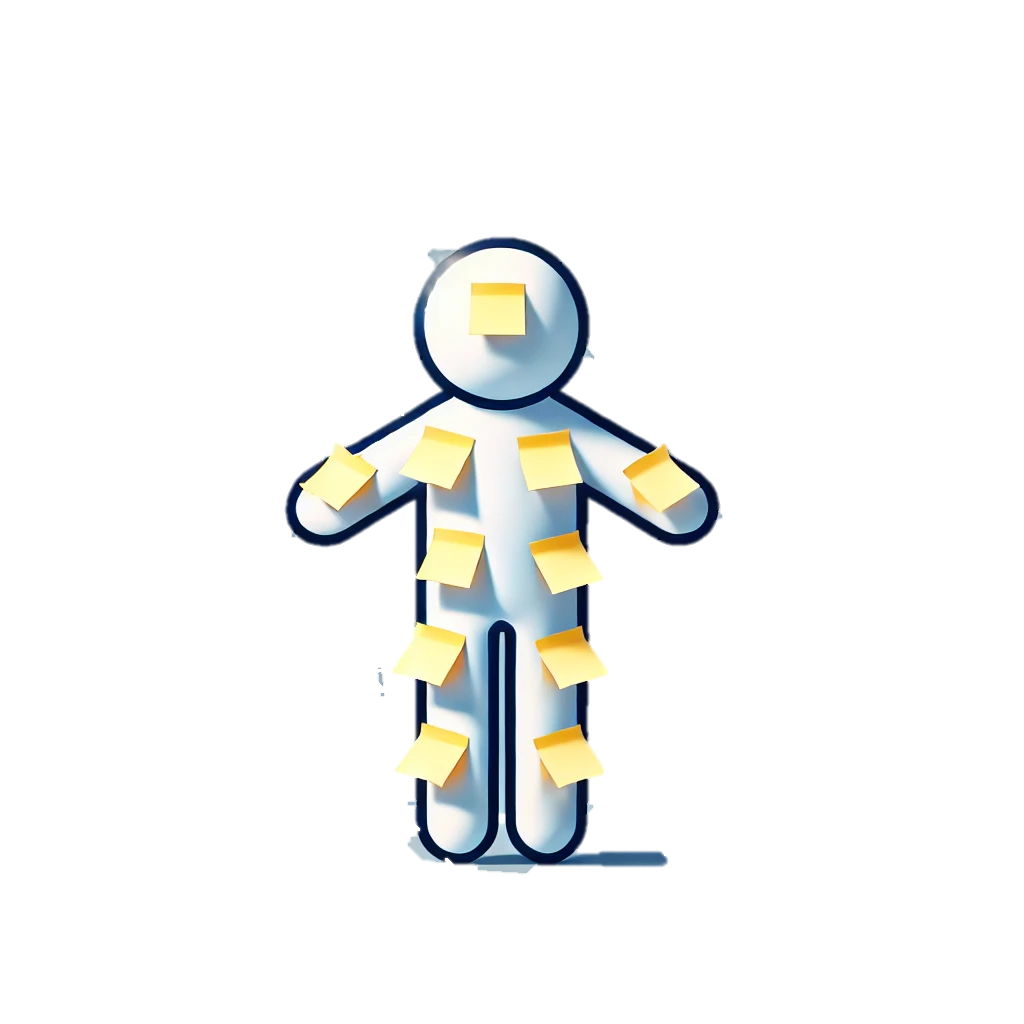 Mein Schutzschild
[Speaker Notes: LV: „Das Grundgesetz gewährt uns einen magischen Schutzschild, den wir nicht sehen können, der aber immer da ist.“]
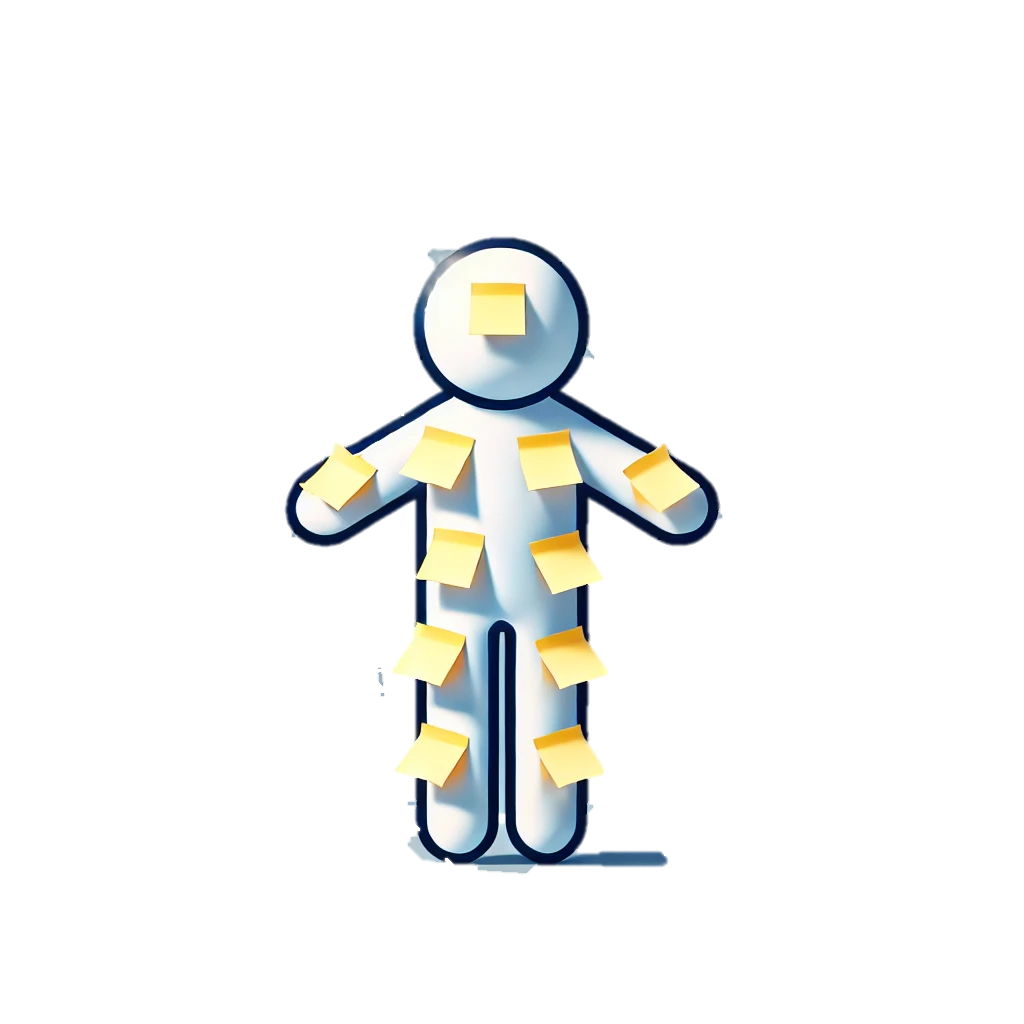 Arbeitsauftrag
Überlege dir: Was schützt dein Schutzschild?
Nimm dir jeweils einen Zettel und notiere, welche verschiedenen Rechte dein Schutzschild beschützt!
Klebe den Zettel dann an deinen Körper!
Arbeitsauftrag
Sieh dir an, was deine Mitschüler auf ihre Zettel geschrieben haben! 

Du kannst dir gerne weitere Punkte 
notieren, wenn du etwas siehst, was du 
bisher nicht aufgeschrieben hast!
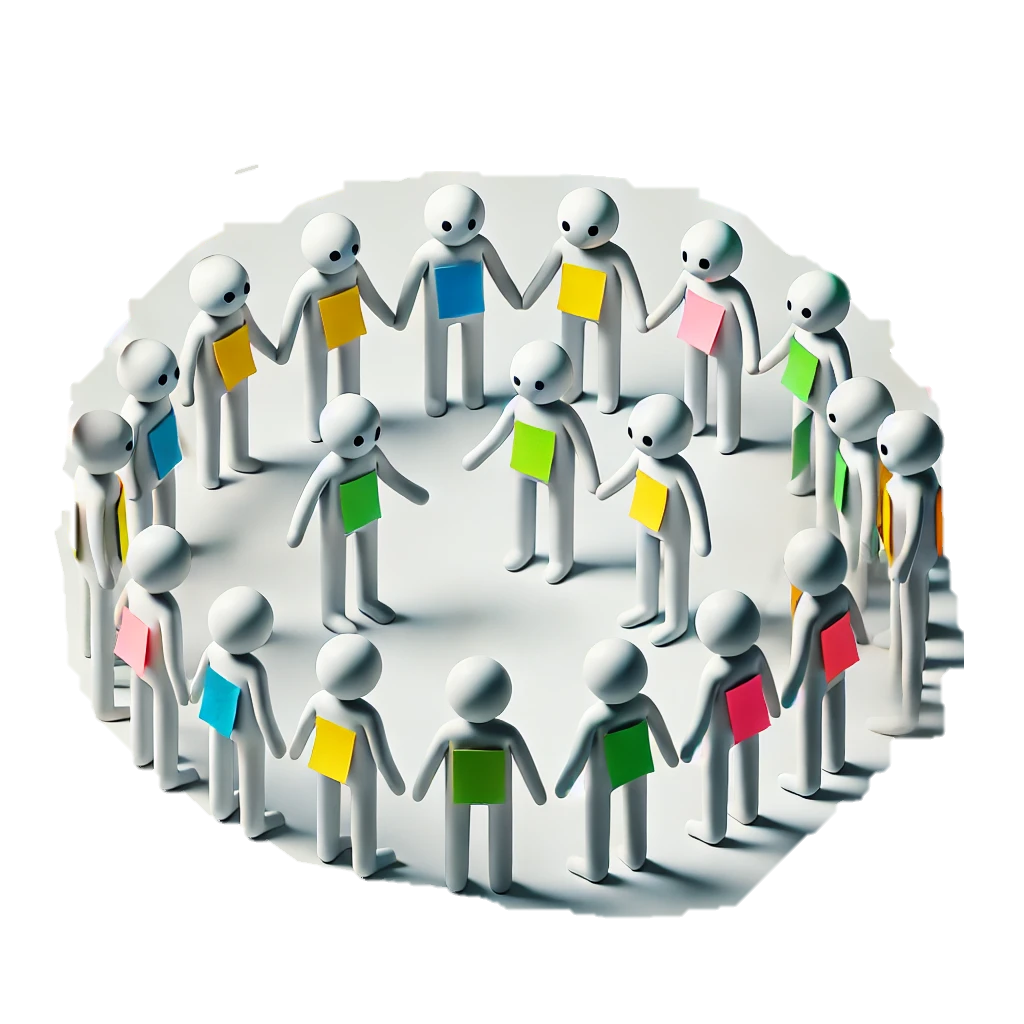 ?
An wen kannst du dich wenden, wenn deine Rechte verletzt werden?
Auch DU kannst einen Beitrag leisten!
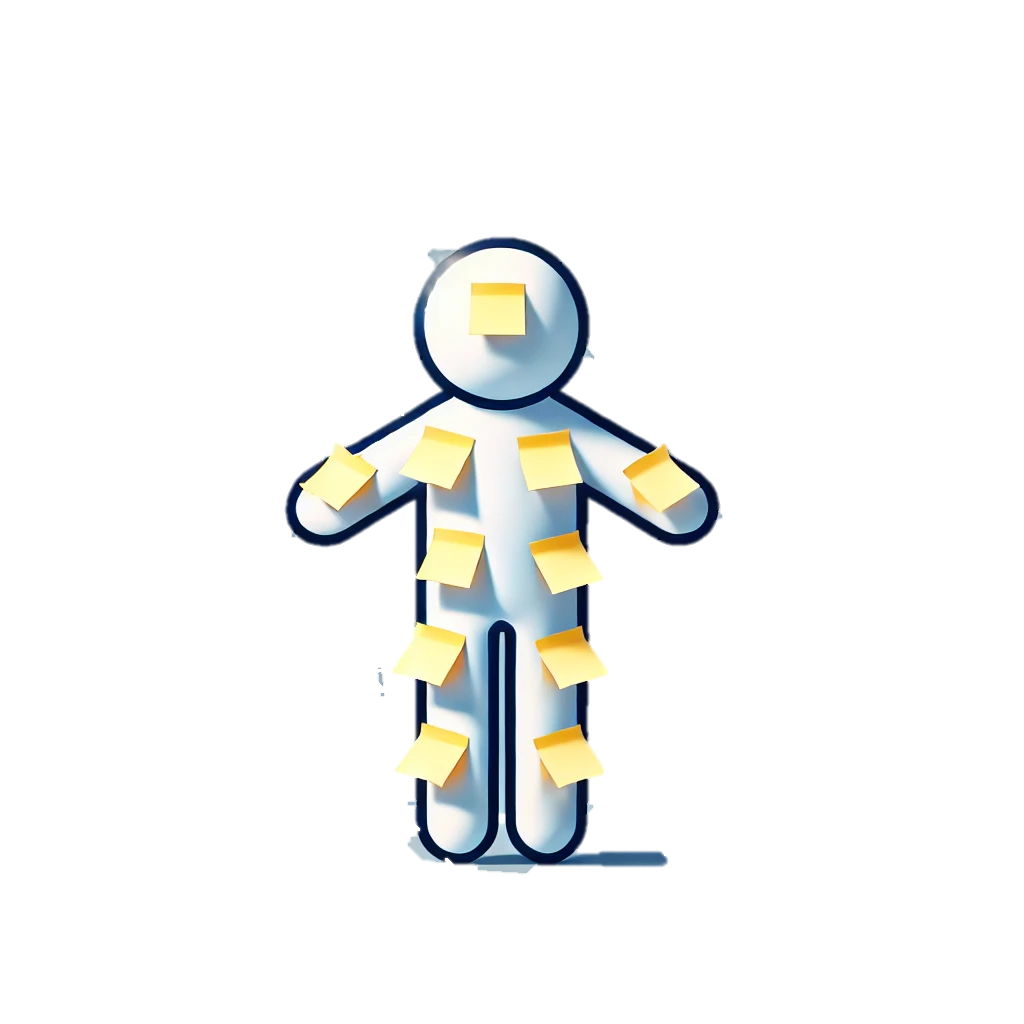 Auch DU kannst einen Beitrag leisten!
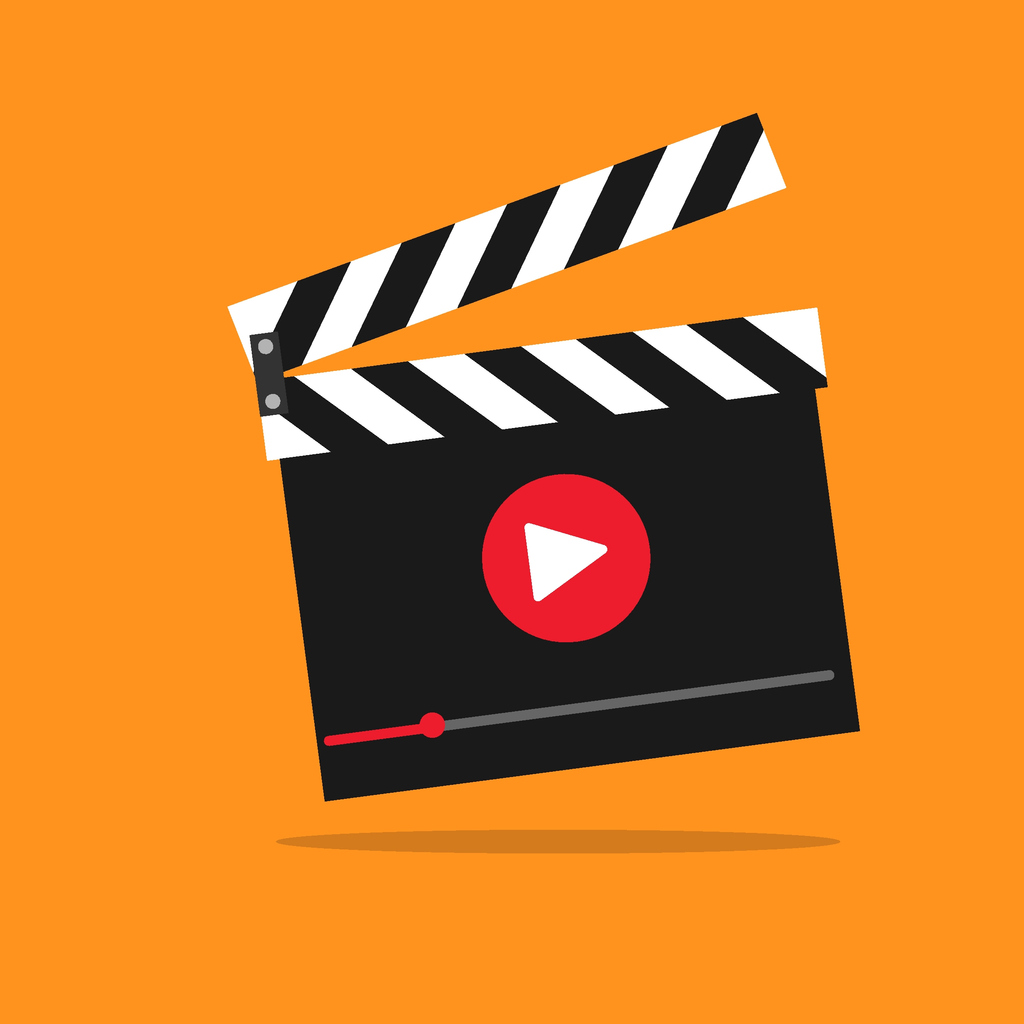 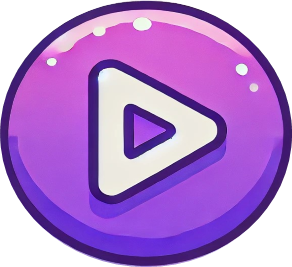 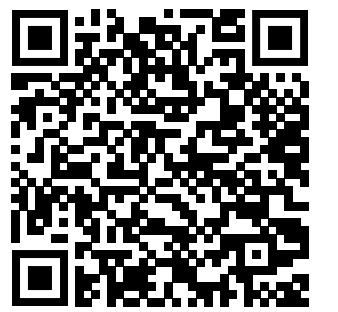 https://kinder.wdr.de/tv/die-sendung-mit-der-maus/av/video-sachgeschichte-grundgesetz-102.html
[Speaker Notes: Die Lehrkraft zeigt den Filmausschnitt ab Min. 5:21! (https://kinder.wdr.de/tv/die-sendung-mit-der-maus/av/video-sachgeschichte-grundgesetz-102.html)

Arbeitsauftrag:
Sieh dir den folgenden Filmausschnitt an! (bis Min. 2:37)
Nach Ansehen des Filmes: Erkläre in deinen eigenen Worten: „Was ist das Grundgesetz?“]
Bildquellen
Folie 2 und 8 ©istockphoto.com/iStock-953100514
Folie 3, 4 und 7 Erstellt mit ChatGPT am 05.11.24.
Folie 5 Erstellt mit ChatGPT am 05.11.24.
Verwendete Literatur
https://kinder.wdr.de/tv/die-sendung-mit-der-maus/av/video-sachgeschichte-grundgesetz-102.html, (DL 05.11.2024).
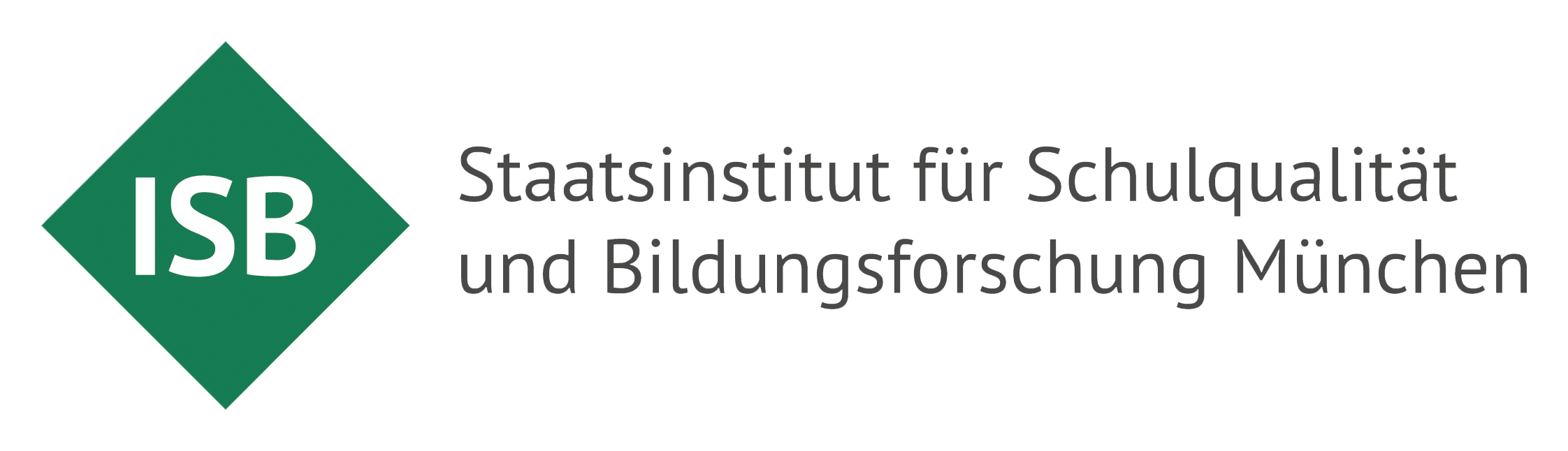 Dieses Material wurde im Arbeitskreis Politische Bildung erstellt.